谷中的百合花  THE LILY OF THE VALLEY
主耶稣是我良友，  我主胜得万有，
I have found a friend in Jesus, 
He’s every thing to me,
万人中救主是我最好灵友；
He’s the fairest of ten thousand to my soul;
聖徒詩歌
主是谷中百合花，我唯一需要祂，
The Lily of the Valley, in Him alone I see,
祂能洗净我使我圣洁无暇。
All I need to cleanse and make me fully whole.
聖徒詩歌
悲伤时祂来解忧，
In sorrow He’s my comfort, 患难时祂保佑， In trouble He’s my stay,
一切忧虑全放在主肩头。
He tells me every care on Him to roll.
聖徒詩歌
主是晨星灿烂光华，He’s the Lily of the Valley, 是谷中百合花，The Bright and Morning star,
万人中救主最美好我爱他。
He’s the fairest of ten thousand to my soul.
聖徒詩歌
谷中的百合花  THE LILY OF THE VALLEY
主耶稣是我良友，  我主胜得万有，
I have found a friend in Jesus, 
He’s every thing to me,
万人中救主是我最好灵友；
He’s the fairest of ten thousand to my soul;
聖徒詩歌
主是谷中百合花，我唯一需要祂，
The Lily of the Valley, in Him alone I see,
祂能洗净我使我圣洁无暇。
All I need to cleanse and make me fully whole.
聖徒詩歌
悲伤时祂来解忧，
In sorrow He’s my comfort, 患难时祂保佑， In trouble He’s my stay,
一切挂虑全放在主肩头。
He tells me every care on Him to roll.
聖徒詩歌
主是晨星灿烂光华，He’s the Lily of the Valley, 是谷中百合花，The Bright and Morning star,
万人中救主最美好我爱祂。
He’s the fairest of ten thousand to my soul.
聖徒詩歌
谷中的百合花  THE LILY OF THE VALLEY
祂必永远不离开我, 
He will never, never leave me, 
时常陪伴身旁，
nor yet forsake me here,
我必信靠耶稣, 效法主榜样。 
While I live by faith and do His blessed will;
聖徒詩歌
祂是盘石给我力量, 
A wall of fire about me,
使软弱变刚强, 
I’ve nothing now to fear,
心灵饥渴, 祂赐吗哪作灵粮。
From His manna He my hungry soul shall fill.
聖徒詩歌
悲伤时祂来解忧，
In sorrow He’s my comfort, 患难时祂保佑， In trouble He’s my stay,
一切挂虑全放在主肩头。
He tells me every care on Him to roll.
聖徒詩歌
主是晨星灿烂光华，He’s the Lily of the Valley, 是谷中百合花，The Bright and Morning star,
万人中救主最美好我爱祂。
He’s the fairest of ten thousand to my soul.
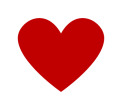 聖徒詩歌